Промысловая рыба
водоёмов
Ловозерского района
Технология
Выполнила: Цирульник Екатерина
Сиг
(семейство лососевых)
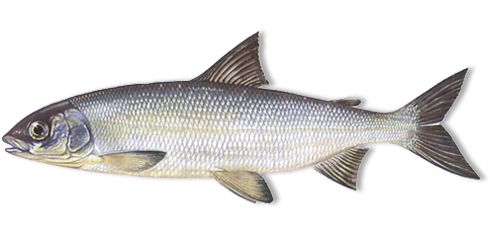 Форель
(семейство лососевых)
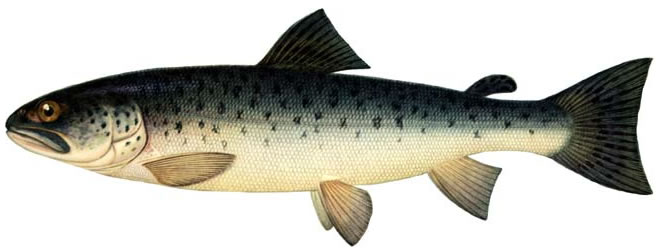 Ряпушка
(семейство лососевых)
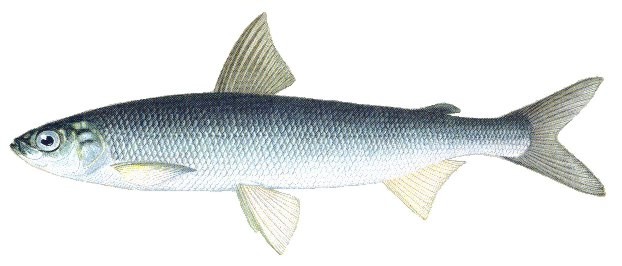 Хариус
(семейство лососевых)
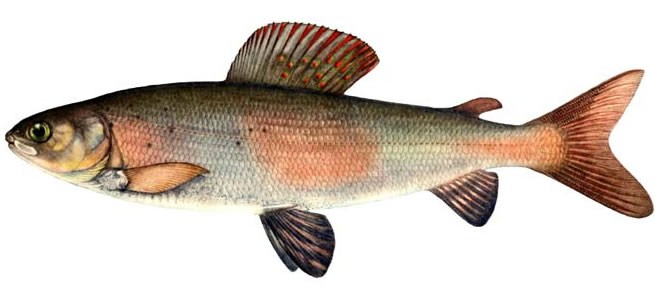 Сёмга
(семейство лососевых)
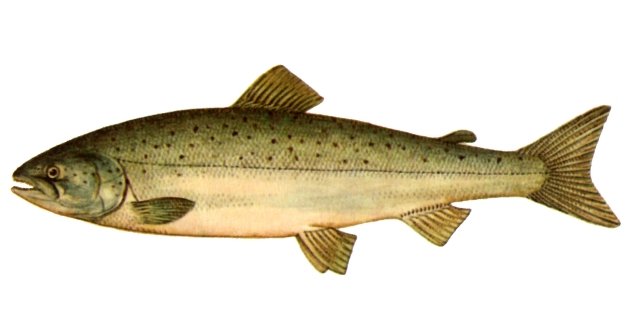 Голец
(семейство лососевых)
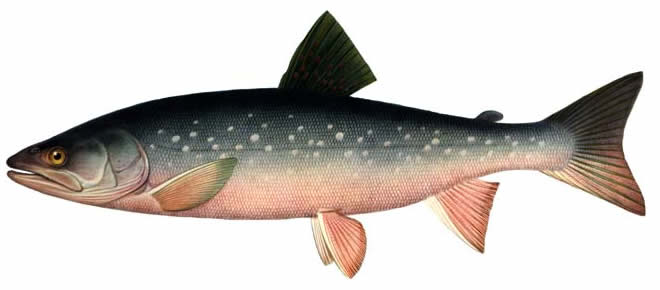 Кумжа
(семейство лососевых)
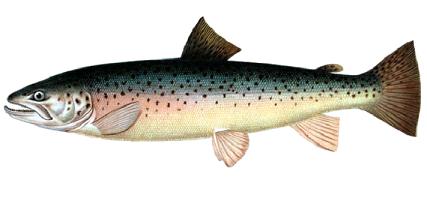 Налим
(семейство тресковых)
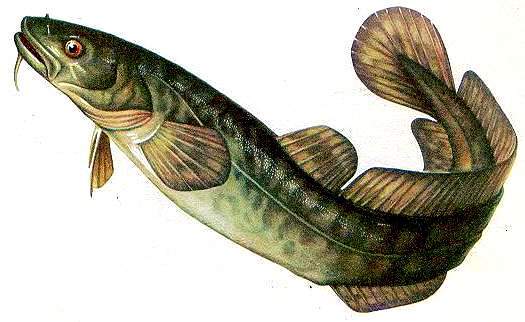 Окунь
(семейство окуневых)
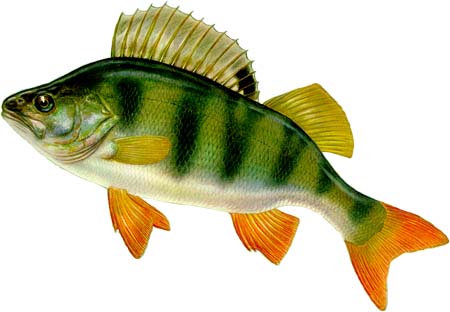 Ёрш
( семейство окуневых)
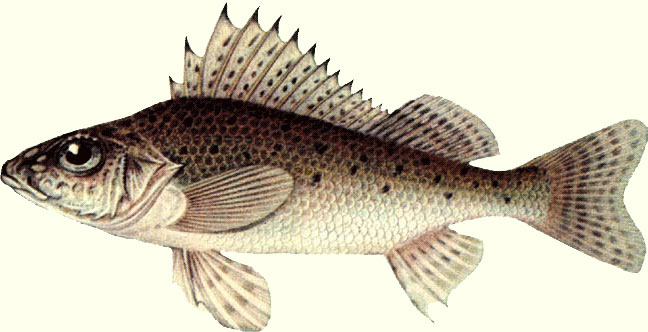 Щука
( семейство щуковых)
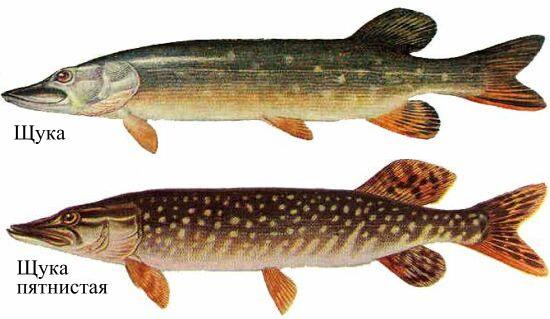 Язь
(вид рыб из семейства карповых)
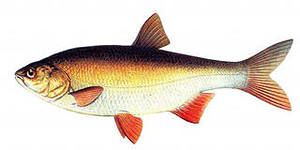 Плотва
(вид рыб из семейства карповых)
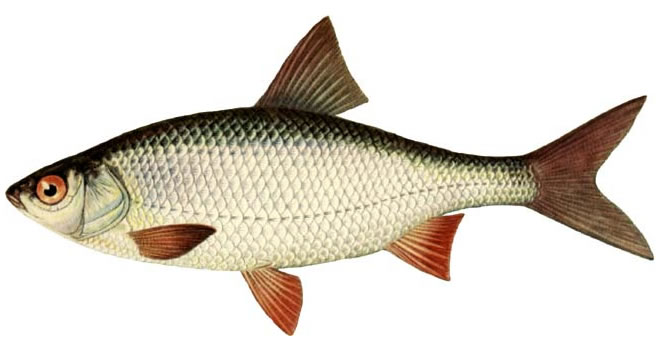 Спасибо за внимание!